投稿先生の情報
住所　　　　　　　　　　　　　　　　　　　　県

名前（ニックネーム可）　　　

クラス　　　　　　　　　　　　　　級
患者情報　　　新規　　　途中
患者番号　　　　

性別　　　　　　　　　男性　　　　女性
初診日　　　　　　　　　　年　　　月　　　日
初診時年齢　　　　　　　　歳　　　　　ヶ月

主訴

属性　　　患者　　　　家族（　　　）　　　スタッフ
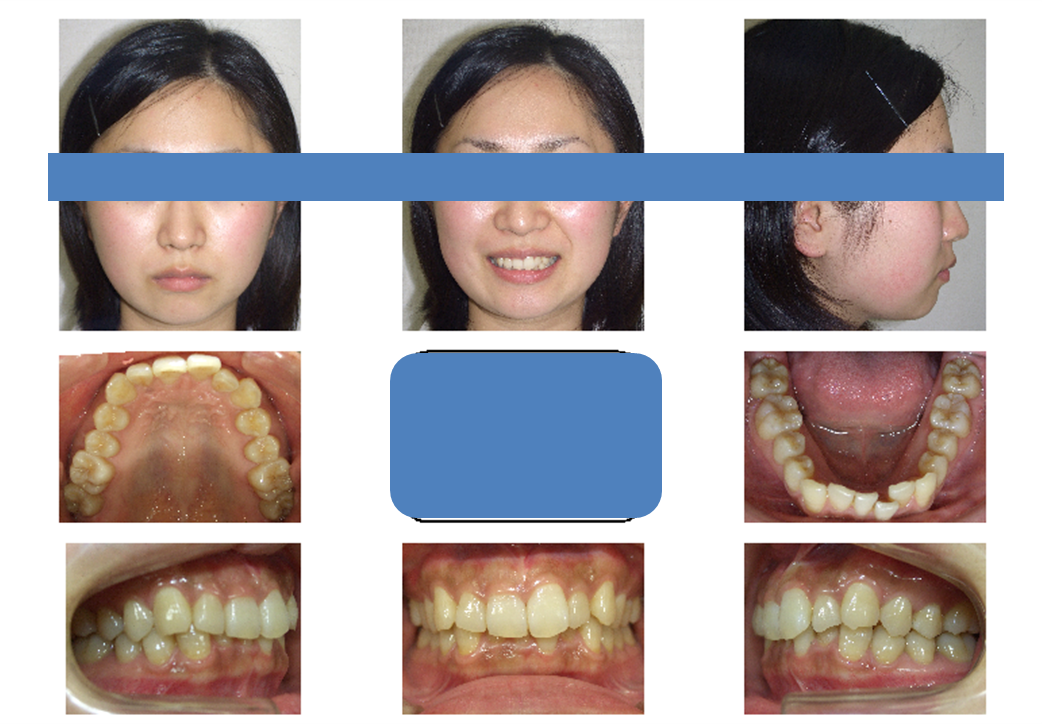 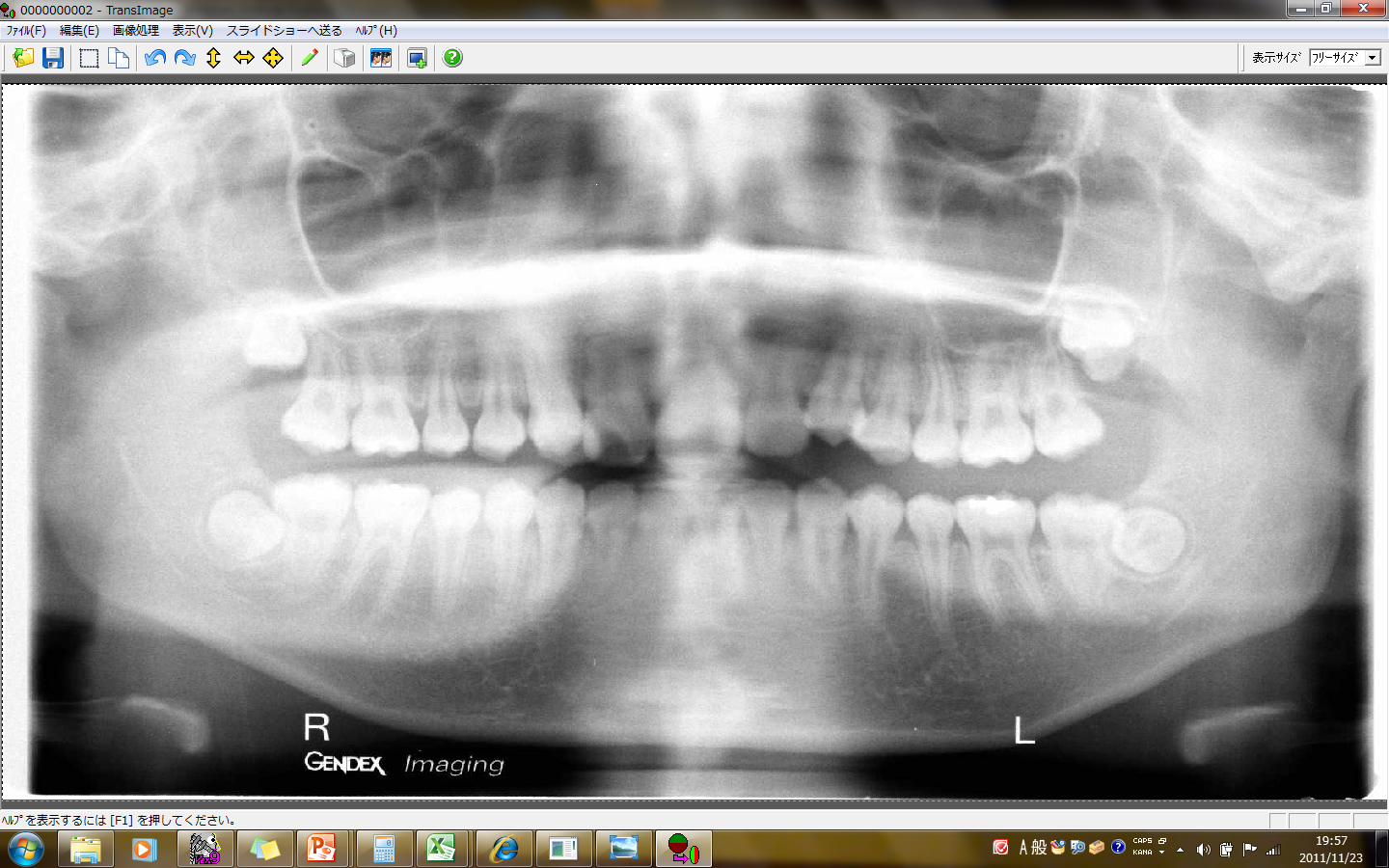 所見
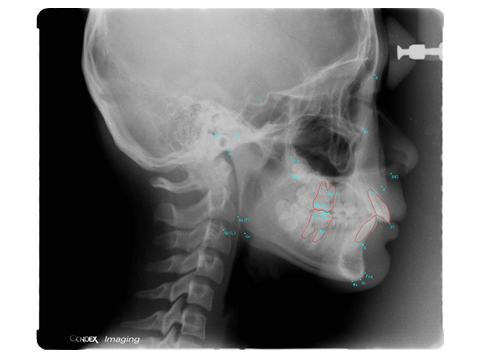 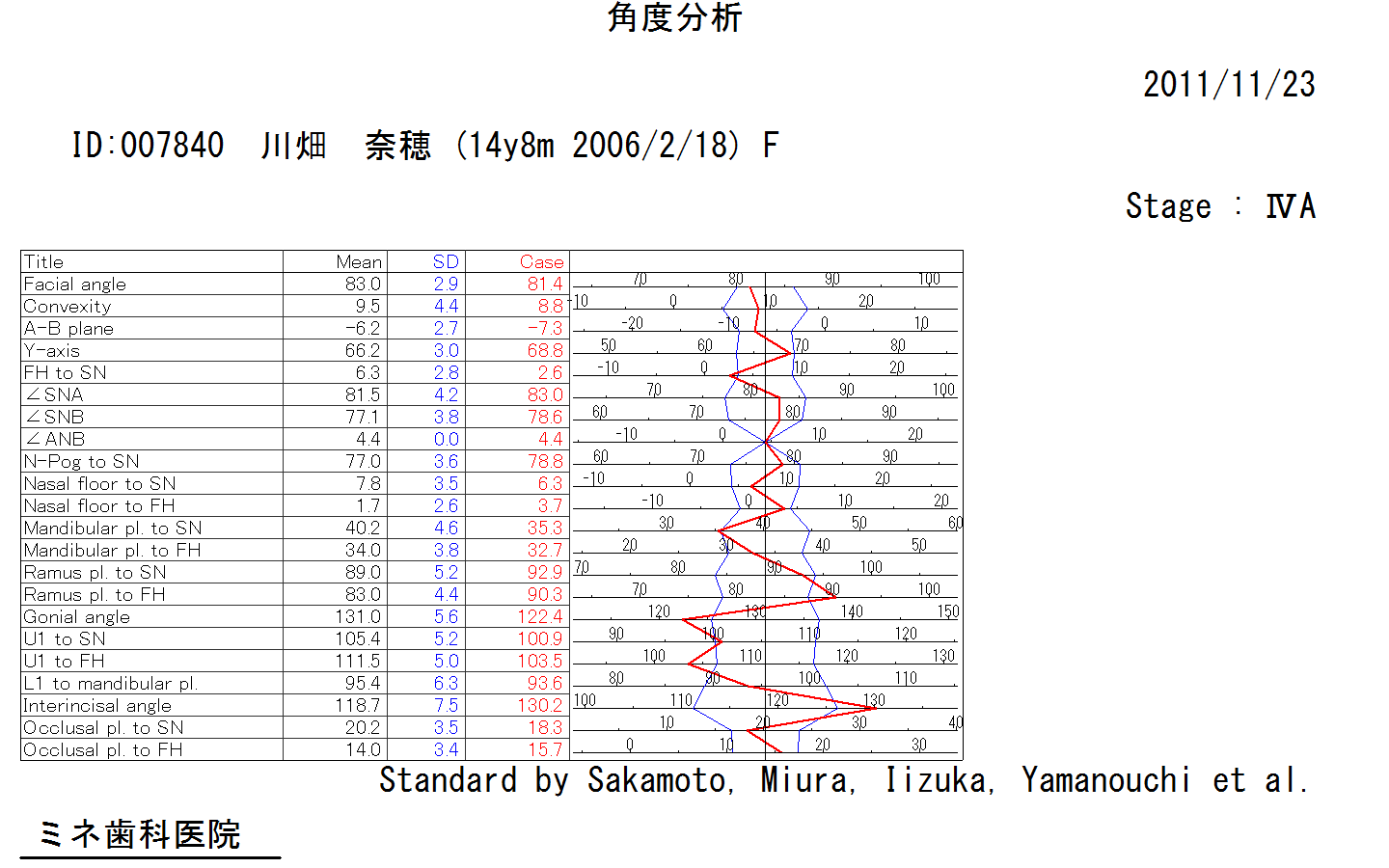 症例情報
アングル分類

　　　左右とも　　　　　　　　　級　　
　　　右　　　　　　　　　級　　左　　　　　　　　　級


早期接触　　
　　　　　　　問題なし　　or        実際の顎位
　　　右　　　　　　　　　級　　左　　　　　　　　　級